1
Q
All of the following are in the differential for an intraconal mass except:
Cavernous hemangioma
Capillary hemangioblastoma
Hemangiopericytoma
Fibrous histiocytoma
Schwannoma
2
A
All of the following are in the differential for an intraconal mass except:
Cavernous hemangioma
Capillary hemangioblastoma
Hemangiopericytoma
Fibrous histiocytoma
Schwannoma
3
Q
All of the following are in the differential for an intraconal mass except:
Cavernous hemangioma
Capillary hemangioblastoma
Hemangiopericytoma
Fibrous histiocytoma
Schwannoma
The oddball here is capillary hemangioblastoma, which is a            retinal lesion associated with von Hippel-Lindau disease.
location
eponym-eponym
4
A
All of the following are in the differential for an intraconal mass except:
Cavernous hemangioma
Capillary hemangioblastoma
Hemangiopericytoma
Fibrous histiocytoma
Schwannoma
The oddball here is capillary hemangioblastoma, which is a            retinal lesion associated with von Hippel-Lindau disease.
5
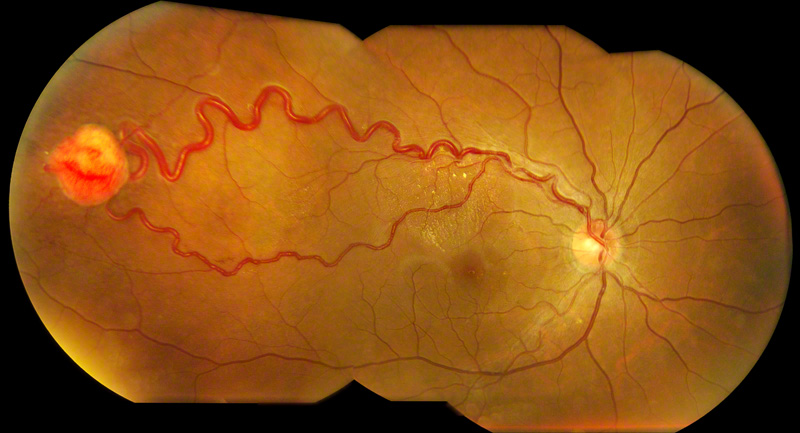 Capillary hemangioblastoma in von Hippel-Lindau dz
6
Q
All of the following are in the differential for an intraconal mass except:
Cavernous hemangioma
Capillary hemangioblastoma
Hemangiopericytoma
Fibrous histiocytoma
Schwannoma
The oddball here is capillary hemangioblastoma, which is a            retinal lesion associated with von Hippel-Lindau disease.
In a word, what sort of condition is von Hippel-Landau disease?
7
A
All of the following are in the differential for an intraconal mass except:
Cavernous hemangioma
Capillary hemangioblastoma
Hemangiopericytoma
Fibrous histiocytoma
Schwannoma
The oddball here is capillary hemangioblastoma, which is a            retinal lesion associated with von Hippel-Lindau disease.
In a word, what sort of condition is von Hippel-Landau disease?
A phakomatosis
8
Q
All of the following are in the differential for an intraconal mass except:
Cavernous hemangioma
Capillary hemangioblastoma
Hemangiopericytoma
Fibrous histiocytoma
Schwannoma
The oddball here is capillary hemangioblastoma, which is a            retinal lesion associated with von Hippel-Lindau disease.
Phakomatoses are known also as what sort of syndrome?
Neurocutaneous syndromes
In a word, what sort of condition is von Hippel-Landau disease?
A phakomatosis
9
A
All of the following are in the differential for an intraconal mass except:
Cavernous hemangioma
Capillary hemangioblastoma
Hemangiopericytoma
Fibrous histiocytoma
Schwannoma
The oddball here is capillary hemangioblastoma, which is a            retinal lesion associated with von Hippel-Lindau disease.
Phakomatoses are known also as what sort of syndrome?
Neurocutaneous syndromes
In a word, what sort of condition is von Hippel-Landau disease?
A phakomatosis
10
Q
All of the following are in the differential for an intraconal mass except:
Cavernous hemangioma
Capillary hemangioblastoma
Hemangiopericytoma
Fibrous histiocytoma
Schwannoma
The oddball here is capillary hemangioblastoma, which is a            retinal lesion associated with von Hippel-Lindau disease.
Phakomatoses are known also as what sort of syndrome?
Neurocutaneous syndromes
In a word, what sort of condition is von Hippel-Landau disease?
A phakomatosis
Phakomatoses have both eye and  skin  findings. The retinal hemangioblastoma is the eye finding in von Hippel-Lindau; what is the skin finding?
Got ‘em! There is none (despite this, it’s still considered a phakomatosis)
duh
11
A
All of the following are in the differential for an intraconal mass except:
Cavernous hemangioma
Capillary hemangioblastoma
Hemangiopericytoma
Fibrous histiocytoma
Schwannoma
The oddball here is capillary hemangioblastoma, which is a            retinal lesion associated with von Hippel-Lindau disease.
Phakomatoses are known also as what sort of syndrome?
Neurocutaneous syndromes
In a word, what sort of condition is von Hippel-Landau disease?
A phakomatosis
Phakomatoses have both eye and  skin  findings. The retinal hemangioblastoma is the eye finding in von Hippel-Lindau; what is the skin finding?
Got ‘em! There is none (despite this, it’s still considered a phakomatosis)
12
Q
All of the following are in the differential for an intraconal mass except:
Cavernous hemangioma
Capillary hemangioblastoma
Hemangiopericytoma
Fibrous histiocytoma
Schwannoma
The oddball here is capillary hemangioblastoma, which is a            retinal lesion associated with von Hippel-Lindau disease.
Phakomatoses are known also as what sort of syndrome?
Neurocutaneous syndromes
In a word, what sort of condition is von Hippel-Landau disease?
A phakomatosis
Phakomatoses have both eye and  skin  findings. The retinal hemangioblastoma is the eye finding in von Hippel-Lindau; what is the skin finding?
Got ‘em! There is none (despite this, it’s still considered a phakomatosis)
13
A
All of the following are in the differential for an intraconal mass except:
Cavernous hemangioma
Capillary hemangioblastoma
Hemangiopericytoma
Fibrous histiocytoma
Schwannoma
The oddball here is capillary hemangioblastoma, which is a            retinal lesion associated with von Hippel-Lindau disease.
Phakomatoses are known also as what sort of syndrome?
Neurocutaneous syndromes
In a word, what sort of condition is von Hippel-Landau disease?
A phakomatosis
Phakomatoses have both eye and  skin  findings. The retinal hemangioblastoma is the eye finding in von Hippel-Lindau; what is the skin finding?
Got ‘em! There is none (despite this, it’s still considered a phakomatosis)
14
Q
All of the following are in the differential for an intraconal mass except:
Cavernous hemangioma
Capillary hemangioblastoma
Hemangiopericytoma
Fibrous histiocytoma
Schwannoma
In general, how will an intraconal mass present?
With one or (usually) more of the following:
--Proptosis
--Pain
--Diplopia
(If the  optic nerve  is involved, vision will be affected as well)
The oddball here is capillary hemangioblastoma, which is a            retinal lesion associated with von Hippel-Lindau disease.
15
A
All of the following are in the differential for an intraconal mass except:
Cavernous hemangioma
Capillary hemangioblastoma
Hemangiopericytoma
Fibrous histiocytoma
Schwannoma
In general, how will an intraconal mass present?
With one or (usually) more of the following:
--?
--?
--?
(If the  optic nerve  is involved, vision will be affected as well)
The oddball here is capillary hemangioblastoma, which is a            retinal lesion associated with von Hippel-Lindau disease.
16
Q
All of the following are in the differential for an intraconal mass except:
Cavernous hemangioma
Capillary hemangioblastoma
Hemangiopericytoma
Fibrous histiocytoma
Schwannoma
In general, how will an intraconal mass present?
With one or (usually) more of the following:
--Proptosis
--Pain
--Diplopia
(If the  optic nerve  is involved, vision will be affected as well)
The oddball here is capillary hemangioblastoma, which is a            retinal lesion associated with von Hippel-Lindau disease.
17
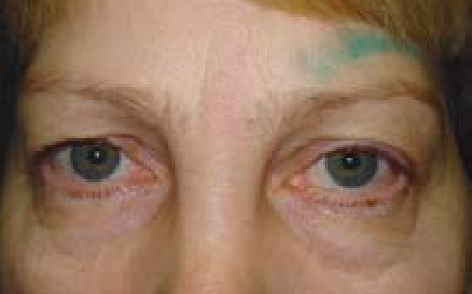 Intraconal mass OS producing proptosis
18
Q/A
All of the following are in the differential for an intraconal mass except:
Cavernous hemangioma
Capillary hemangioblastoma
Hemangiopericytoma
Fibrous histiocytoma
Schwannoma
In general, how will an intraconal mass present?
With one or (usually) more of the following:
--Proptosis
--Pain
--Diplopia
(If the  optic nerve  is involved, vision will be affected as well)
two words
The oddball here is capillary hemangioblastoma, which is a            retinal lesion associated with von Hippel-Lindau disease.
19
A
All of the following are in the differential for an intraconal mass except:
Cavernous hemangioma
Capillary hemangioblastoma
Hemangiopericytoma
Fibrous histiocytoma
Schwannoma
In general, how will an intraconal mass present?
With one or (usually) more of the following:
--Proptosis
--Pain
--Diplopia
(If the  optic nerve  is involved, vision will be affected as well)
The oddball here is capillary hemangioblastoma, which is a            retinal lesion associated with von Hippel-Lindau disease.
20
Q
All of the following are in the differential for an intraconal mass except:
Cavernous hemangioma
Capillary hemangioblastoma
Hemangiopericytoma
Fibrous histiocytoma
Schwannoma
In general, how will an intraconal mass present?
With one or (usually) more of the following:
--Proptosis
--Pain
--Diplopia
(If the  optic nerve  is involved, vision will be affected as well)
How else might an intraconal tumor directly impact vision?
By pushing against/compressing the back of the eye

How would such compression manifest on DFE?
The macula would have  retinal striae
The oddball here is capillary hemangioblastoma, which is a            retinal lesion associated with von Hippel-Lindau disease.
21
A
All of the following are in the differential for an intraconal mass except:
Cavernous hemangioma
Capillary hemangioblastoma
Hemangiopericytoma
Fibrous histiocytoma
Schwannoma
In general, how will an intraconal mass present?
With one or (usually) more of the following:
--Proptosis
--Pain
--Diplopia
(If the  optic nerve  is involved, vision will be affected as well)
How else might an intraconal tumor directly impact vision?
By pushing against/compressing the back of the eye

How would such compression manifest on DFE?
The macula would have  retinal striae
The oddball here is capillary hemangioblastoma, which is a            retinal lesion associated with von Hippel-Lindau disease.
22
Q
All of the following are in the differential for an intraconal mass except:
Cavernous hemangioma
Capillary hemangioblastoma
Hemangiopericytoma
Fibrous histiocytoma
Schwannoma
In general, how will an intraconal mass present?
With one or (usually) more of the following:
--Proptosis
--Pain
--Diplopia
(If the  optic nerve  is involved, vision will be affected as well)
How else might an intraconal tumor directly impact vision?
By pushing against/compressing the back of the eye

How would such compression manifest on DFE?
The macula would have  retinal striae
The oddball here is capillary hemangioblastoma, which is a            retinal lesion associated with von Hippel-Lindau disease.
23
Q/A
All of the following are in the differential for an intraconal mass except:
Cavernous hemangioma
Capillary hemangioblastoma
Hemangiopericytoma
Fibrous histiocytoma
Schwannoma
In general, how will an intraconal mass present?
With one or (usually) more of the following:
--Proptosis
--Pain
--Diplopia
(If the  optic nerve  is involved, vision will be affected as well)
How else might an intraconal tumor directly impact vision?
By pushing against/compressing the back of the eye

How would such compression manifest on DFE?
The macula would have  retinal striae
The oddball here is capillary hemangioblastoma, which is a            retinal lesion associated with von Hippel-Lindau disease.
two words
24
A
All of the following are in the differential for an intraconal mass except:
Cavernous hemangioma
Capillary hemangioblastoma
Hemangiopericytoma
Fibrous histiocytoma
Schwannoma
In general, how will an intraconal mass present?
With one or (usually) more of the following:
--Proptosis
--Pain
--Diplopia
(If the  optic nerve  is involved, vision will be affected as well)
How else might an intraconal tumor directly impact vision?
By pushing against/compressing the back of the eye

How would such compression manifest on DFE?
The macula would have  retinal striae
The oddball here is capillary hemangioblastoma, which is a            retinal lesion associated with von Hippel-Lindau disease.
25
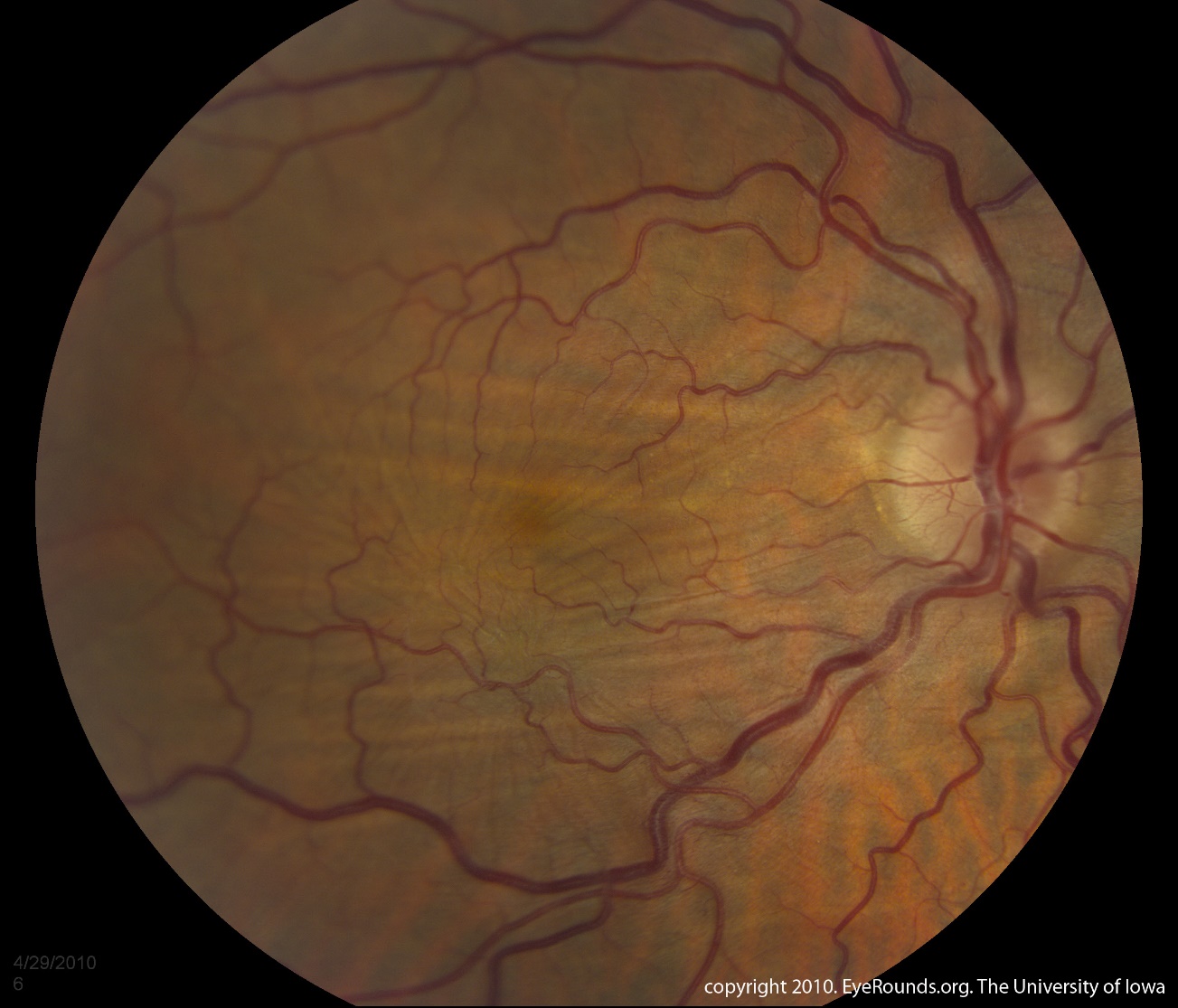 Fundus photo demonstrating retinal striae in a pt with an intraconal cavernous hemangioma compressing the posterior pole
26
Q
All of the following are in the differential for an intraconal mass except:
Cavernous hemangioma
Capillary hemangioblastoma
Hemangiopericytoma
Fibrous histiocytoma
Schwannoma
In general, how will an intraconal mass present?
With one or (usually) more of the following:
--Proptosis
--Pain
--Diplopia
(If the  optic nerve  is involved, vision will be affected as well)
How else might an intraconal tumor directly impact vision?
By pushing against/compressing the back of the eye

How would such compression manifest on DFE?
The macula would have  retinal striae
The oddball here is capillary hemangioblastoma, which is a            retinal lesion associated with von Hippel-Lindau disease.
In addition to impacting vision, what other negative effect might such compression produce?
IOP elevation

What would be the mechanism for this?
Impeding blood flow through the  vortex veins
27
A
All of the following are in the differential for an intraconal mass except:
Cavernous hemangioma
Capillary hemangioblastoma
Hemangiopericytoma
Fibrous histiocytoma
Schwannoma
In general, how will an intraconal mass present?
With one or (usually) more of the following:
--Proptosis
--Pain
--Diplopia
(If the  optic nerve  is involved, vision will be affected as well)
How else might an intraconal tumor directly impact vision?
By pushing against/compressing the back of the eye

How would such compression manifest on DFE?
The macula would have  retinal striae
The oddball here is capillary hemangioblastoma, which is a            retinal lesion associated with von Hippel-Lindau disease.
In addition to impacting vision, what other negative effect might such compression produce?
IOP elevation

What would be the mechanism for this?
Impeding blood flow through the  vortex veins
28
Q
All of the following are in the differential for an intraconal mass except:
Cavernous hemangioma
Capillary hemangioblastoma
Hemangiopericytoma
Fibrous histiocytoma
Schwannoma
In general, how will an intraconal mass present?
With one or (usually) more of the following:
--Proptosis
--Pain
--Diplopia
(If the  optic nerve  is involved, vision will be affected as well)
How else might an intraconal tumor directly impact vision?
By pushing against/compressing the back of the eye

How would such compression manifest on DFE?
The macula would have  retinal striae
The oddball here is capillary hemangioblastoma, which is a            retinal lesion associated with von Hippel-Lindau disease.
In addition to impacting vision, what other negative effect might such compression produce?
IOP elevation

What would be the mechanism for this?
Impeding blood flow through the  vortex veins
29
Q/A
All of the following are in the differential for an intraconal mass except:
Cavernous hemangioma
Capillary hemangioblastoma
Hemangiopericytoma
Fibrous histiocytoma
Schwannoma
In general, how will an intraconal mass present?
With one or (usually) more of the following:
--Proptosis
--Pain
--Diplopia
(If the  optic nerve  is involved, vision will be affected as well)
How else might an intraconal tumor directly impact vision?
By pushing against/compressing the back of the eye

How would such compression manifest on DFE?
The macula would have  retinal striae
The oddball here is capillary hemangioblastoma, which is a            retinal lesion associated with von Hippel-Lindau disease.
In addition to impacting vision, what other negative effect might such compression produce?
IOP elevation

What would be the mechanism for this?
Impeding blood flow through the  vortex veins
two words
30
A
All of the following are in the differential for an intraconal mass except:
Cavernous hemangioma
Capillary hemangioblastoma
Hemangiopericytoma
Fibrous histiocytoma
Schwannoma
In general, how will an intraconal mass present?
With one or (usually) more of the following:
--Proptosis
--Pain
--Diplopia
(If the  optic nerve  is involved, vision will be affected as well)
How else might an intraconal tumor directly impact vision?
By pushing against/compressing the back of the eye

How would such compression manifest on DFE?
The macula would have  retinal striae
The oddball here is capillary hemangioblastoma, which is a            retinal lesion associated with von Hippel-Lindau disease.
In addition to impacting vision, what other negative effect might such compression produce?
IOP elevation

What would be the mechanism for this?
Impeding blood flow through the  vortex veins
31
All of the following are in the differential for an intraconal mass except:
Cavernous hemangioma
Capillary hemangioblastoma
Hemangiopericytoma
Fibrous histiocytoma
Schwannoma
The oddball here is capillary hemangioblastoma, which is a            retinal lesion associated with von Hippel-Lindau disease. Re the others:
No question yet—keep going
32
Q
All of the following are in the differential for an intraconal mass except:
Cavernous hemangioma
Capillary hemangioblastoma
Hemangiopericytoma
Fibrous histiocytoma
Schwannoma
The oddball here is capillary hemangioblastoma, which is a            retinal lesion associated with von Hippel-Lindau disease. Re the others:
--Cavernous hemangioma is the most common intraorbital tumor in adults, and is usually intraconal.
intraconal differential tumor
33
A
All of the following are in the differential for an intraconal mass except:
Cavernous hemangioma
Capillary hemangioblastoma
Hemangiopericytoma
Fibrous histiocytoma
Schwannoma
The oddball here is capillary hemangioblastoma, which is a            retinal lesion associated with von Hippel-Lindau disease. Re the others:
--Cavernous hemangioma is the most common intraorbital tumor in adults, and is usually intraconal.
34
Q
All of the following are in the differential for an intraconal mass except:
Cavernous hemangioma
Capillary hemangioblastoma
Hemangiopericytoma
Fibrous histiocytoma
Schwannoma
aka…?
FYI: Cavernous hemangiomas are known also by what other name?
‘Cavernous venous malformations’
The oddball here is capillary hemangioblastoma, which is a            retinal lesion associated with von Hippel-Lindau disease. Re the others:
--Cavernous hemangioma is the most common intraorbital tumor in adults, and is usually intraconal.
35
A
All of the following are in the differential for an intraconal mass except:
Cavernous hemangioma
Capillary hemangioblastoma
Hemangiopericytoma
Fibrous histiocytoma
Schwannoma
aka…cavernous venous malformations
FYI: Cavernous hemangiomas are known also by what other name?
Cavernous venous malformations (CVM)*
The oddball here is capillary hemangioblastoma, which is a            retinal lesion associated with von Hippel-Lindau disease. Re the others:
--Cavernous hemangioma is the most common intraorbital tumor in adults, and is usually intraconal.
*One section of the most recent (at the time of this writing) version of the Plastics book indicates that cavernous venous malformations is now the preferred nomenclature. That said, other current BCSC volumes continue to use the term cavernous hemangioma (as do other sections of the Plastics book, for that matter). Caveat emptor.
36
Q
All of the following are in the differential for an intraconal mass except:
Cavernous hemangioma
Capillary hemangioblastoma
Hemangiopericytoma
Fibrous histiocytoma
Schwannoma
aka…cavernous venous malformations
How does cavernous hemangioma present?
With slowly progressive proptosis

Is the proptosis slow, or rapid?
Slow

Is there a gender predilection?
Yes, it is more common in women 

Is it benign, or malignant?



Benign
The oddball here is capillary hemangioblastoma, which is a            retinal lesion associated with von Hippel-Lindau disease. Re the others:
--Cavernous hemangioma is the most common intraorbital tumor in adults, and is usually intraconal.
37
A
All of the following are in the differential for an intraconal mass except:
Cavernous hemangioma
Capillary hemangioblastoma
Hemangiopericytoma
Fibrous histiocytoma
Schwannoma
aka…cavernous venous malformations
How does cavernous hemangioma present?
With slowly progressive proptosis

Is the proptosis slow, or rapid?
Slow

Is there a gender predilection?
Yes, it is more common in women 

Is it benign, or malignant?



Benign
The oddball here is capillary hemangioblastoma, which is a            retinal lesion associated with von Hippel-Lindau disease. Re the others:
--Cavernous hemangioma is the most common intraorbital tumor in adults, and is usually intraconal.
38
Q
All of the following are in the differential for an intraconal mass except:
Cavernous hemangioma
Capillary hemangioblastoma
Hemangiopericytoma
Fibrous histiocytoma
Schwannoma
aka…cavernous venous malformations
How does cavernous hemangioma present?
With slowly progressive proptosis

Is the proptosis slow, or rapid?
Slow

Is there a gender predilection?
Yes, it is more common in women 

Is it benign, or malignant?



Benign
The oddball here is capillary hemangioblastoma, which is a            retinal lesion associated with von Hippel-Lindau disease. Re the others:
--Cavernous hemangioma is the most common intraorbital tumor in adults, and is usually intraconal.
39
A
All of the following are in the differential for an intraconal mass except:
Cavernous hemangioma
Capillary hemangioblastoma
Hemangiopericytoma
Fibrous histiocytoma
Schwannoma
aka…cavernous venous malformations
How does cavernous hemangioma present?
With slowly progressive proptosis

Is the proptosis slow, or rapid?
Slow

Is there a gender predilection?
Yes, it is more common in women 

Is it benign, or malignant?



Benign
The oddball here is capillary hemangioblastoma, which is a            retinal lesion associated with von Hippel-Lindau disease. Re the others:
--Cavernous hemangioma is the most common intraorbital tumor in adults, and is usually intraconal.
40
Q
All of the following are in the differential for an intraconal mass except:
Cavernous hemangioma
Capillary hemangioblastoma
Hemangiopericytoma
Fibrous histiocytoma
Schwannoma
aka…cavernous venous malformations
How does cavernous hemangioma present?
With slowly progressive proptosis

Is the proptosis slow, or rapid?
Slow

Is there a gender predilection?
Yes, it is more common in women 

Is it benign, or malignant?



Benign
The oddball here is capillary hemangioblastoma, which is a            retinal lesion associated with von Hippel-Lindau disease. Re the others:
--Cavernous hemangioma is the most common intraorbital tumor in adults, and is usually intraconal.
41
Q/A
All of the following are in the differential for an intraconal mass except:
Cavernous hemangioma
Capillary hemangioblastoma
Hemangiopericytoma
Fibrous histiocytoma
Schwannoma
aka…cavernous venous malformations
How does cavernous hemangioma present?
With slowly progressive proptosis

Is the proptosis slow, or rapid?
Slow

Is there a gender predilection?
Yes, it is more common in  ♀ 

Is it benign, or malignant?



Benign
The oddball here is capillary hemangioblastoma, which is a            retinal lesion associated with von Hippel-Lindau disease. Re the others:
--Cavernous hemangioma is the most common intraorbital tumor in adults, and is usually intraconal.
42
A
All of the following are in the differential for an intraconal mass except:
Cavernous hemangioma
Capillary hemangioblastoma
Hemangiopericytoma
Fibrous histiocytoma
Schwannoma
aka…cavernous venous malformations
How does cavernous hemangioma present?
With slowly progressive proptosis

Is the proptosis slow, or rapid?
Slow

Is there a gender predilection?
Yes, it is more common in  ♀ 

Is it benign, or malignant?



Benign
The oddball here is capillary hemangioblastoma, which is a            retinal lesion associated with von Hippel-Lindau disease. Re the others:
--Cavernous hemangioma is the most common intraorbital tumor in adults, and is usually intraconal.
43
Q
All of the following are in the differential for an intraconal mass except:
Cavernous hemangioma
Capillary hemangioblastoma
Hemangiopericytoma
Fibrous histiocytoma
Schwannoma
aka…cavernous venous malformations
How does cavernous hemangioma present?
With slowly progressive proptosis

Is the proptosis slow, or rapid?
Slow

Is there a gender predilection?
Yes, it is more common in  ♀ 

Is it benign, or malignant?



Benign
The oddball here is capillary hemangioblastoma, which is a            retinal lesion associated with von Hippel-Lindau disease. Re the others:
--Cavernous hemangioma is the most common intraorbital tumor in adults, and is usually intraconal.
44
A
All of the following are in the differential for an intraconal mass except:
Cavernous hemangioma
Capillary hemangioblastoma
Hemangiopericytoma
Fibrous histiocytoma
Schwannoma
aka…cavernous venous malformations
How does cavernous hemangioma present?
With slowly progressive proptosis

Is the proptosis slow, or rapid?
Slow

Is there a gender predilection?
Yes, it is more common in  ♀ 

Is it benign, or malignant?
Benign

How does it appear on imaging?
As a well-encapsulated mass
The oddball here is capillary hemangioblastoma, which is a            retinal lesion associated with von Hippel-Lindau disease. Re the others:
--Cavernous hemangioma is the most common intraorbital tumor in adults, and is usually intraconal.
45
Q
All of the following are in the differential for an intraconal mass except:
Cavernous hemangioma
Capillary hemangioblastoma
Hemangiopericytoma
Fibrous histiocytoma
Schwannoma
aka…cavernous venous malformations
How does cavernous hemangioma present?
With slowly progressive proptosis

Is the proptosis slow, or rapid?
Slow

Is there a gender predilection?
Yes, it is more common in  ♀ 

Is it benign, or malignant?
Benign

How does it appear on imaging?
As a well-encapsulated mass
The oddball here is capillary hemangioblastoma, which is a            retinal lesion associated with von Hippel-Lindau disease. Re the others:
--Cavernous hemangioma is the most common intraorbital tumor in adults, and is usually intraconal.
46
A
All of the following are in the differential for an intraconal mass except:
Cavernous hemangioma
Capillary hemangioblastoma
Hemangiopericytoma
Fibrous histiocytoma
Schwannoma
aka…cavernous venous malformations
How does cavernous hemangioma present?
With slowly progressive proptosis

Is the proptosis slow, or rapid?
Slow

Is there a gender predilection?
Yes, it is more common in  ♀ 

Is it benign, or malignant?
Benign

How does it appear on imaging?
As a well-encapsulated mass
The oddball here is capillary hemangioblastoma, which is a            retinal lesion associated with von Hippel-Lindau disease. Re the others:
--Cavernous hemangioma is the most common intraorbital tumor in adults, and is usually intraconal.
47
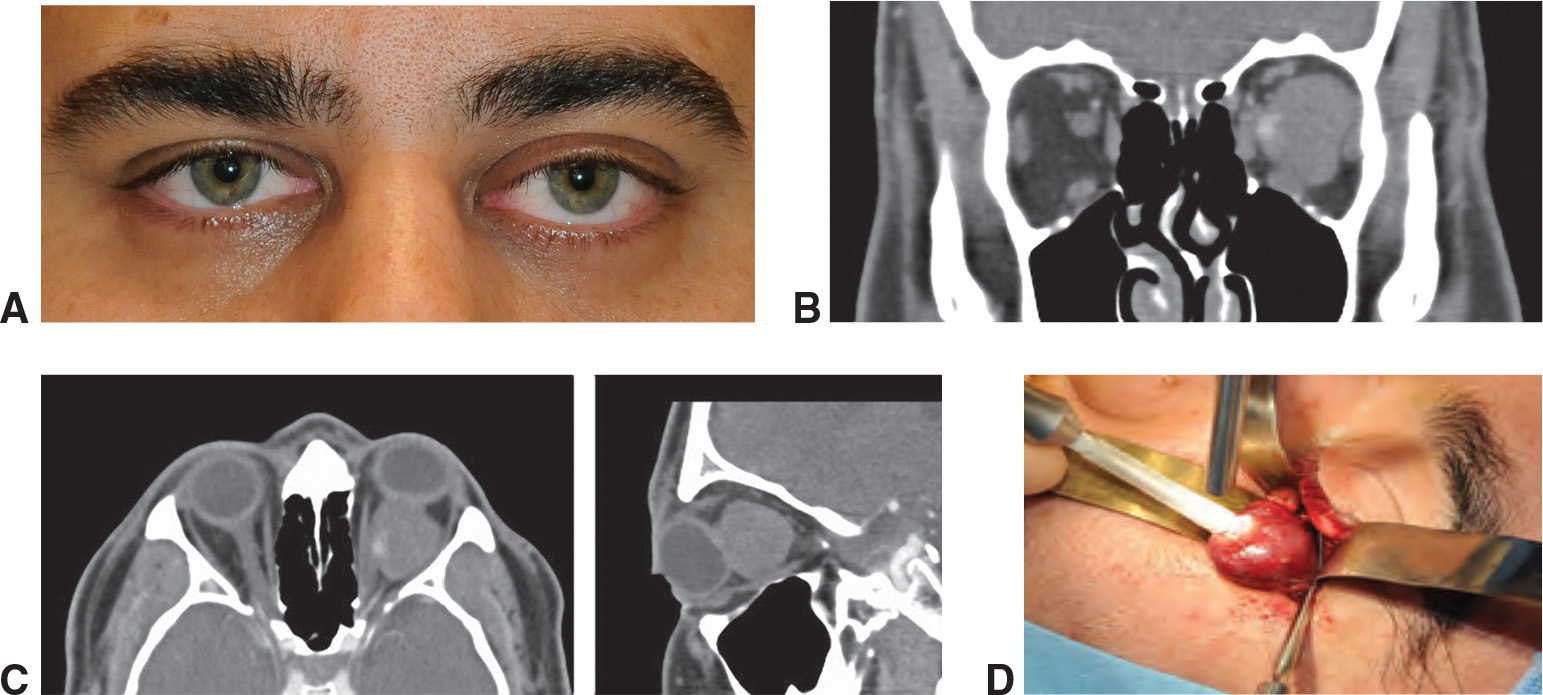 Cavernous hemangioma. A, Proptosis of the left eye as a result. B, Coronal CT shows a well-circumscribed lesion the muscle cone. C, Axial (left) and sagittal (right) CT show the mass. D, Intraoperative traction with a cryoprobe facilitates complete removal of the mass.
48
All of the following are in the differential for an intraconal mass except:
Cavernous hemangioma
Capillary hemangioblastoma
Hemangiopericytoma
Fibrous histiocytoma
Schwannoma
aka…cavernous venous malformations
For more on cavernous hemangiomas, see slide-set O10
How does cavernous hemangioma present?
With slowly progressive proptosis

Is the proptosis slow, or rapid?
Slow

Is there a gender predilection?
Yes, it is more common in  ♀ 

Is it benign, or malignant?
Benign

How does it appear on imaging?
As a well-encapsulated mass
The oddball here is capillary hemangioblastoma, which is a            retinal lesion associated with von Hippel-Lindau disease. Re the others:
--Cavernous hemangioma is the most common intraorbital tumor in adults, and is usually intraconal.
49
Q
All of the following are in the differential for an intraconal mass except:
Cavernous hemangioma
Capillary hemangioblastoma
Hemangiopericytoma
Fibrous histiocytoma
Schwannoma
The oddball here is capillary hemangioblastoma, which is a            retinal lesion associated with von Hippel-Lindau disease. Re the others:
--Cavernous hemangioma is the most common intraorbital tumor in adults, and is usually intraconal.                       
--Hemangiopericytoma is a locally aggressive proliferation of vascular pericytes.
intraconal differential tumor
50
A
All of the following are in the differential for an intraconal mass except:
Cavernous hemangioma
Capillary hemangioblastoma
Hemangiopericytoma
Fibrous histiocytoma
Schwannoma
The oddball here is capillary hemangioblastoma, which is a            retinal lesion associated with von Hippel-Lindau disease. Re the others:
--Cavernous hemangioma is the most common intraorbital tumor in adults, and is usually intraconal.                       
--Hemangiopericytoma is a locally aggressive proliferation of vascular pericytes.
51
Q
All of the following are in the differential for an intraconal mass except:
Cavernous hemangioma
Capillary hemangioblastoma
Hemangiopericytoma
Fibrous histiocytoma
Schwannoma
Is hemangiopericytoma a common, or rare tumor?
Rare

Does it tend to occur in children, or adults?
Adults, usually in the  fifth  decade

How does it appear on imaging?
As a well-encapsulated mass

Is it benign, or malignant?
Benign. But it must be excised en bloc, as it can undergo  malignant transformation and actually metastasize (like a  pleomorphic adenoma )
The oddball here is capillary hemangioblastoma, which is a            retinal lesion associated with von Hippel-Lindau disease. Re the others:
--Cavernous hemangioma is the most common intraorbital tumor in adults, and is usually intraconal.                       
--Hemangiopericytoma is a locally aggressive proliferation of vascular pericytes.
52
A
All of the following are in the differential for an intraconal mass except:
Cavernous hemangioma
Capillary hemangioblastoma
Hemangiopericytoma
Fibrous histiocytoma
Schwannoma
Is hemangiopericytoma a common, or rare tumor?
Rare

Does it tend to occur in children, or adults?
Adults, usually in the  fifth  decade

How does it appear on imaging?
As a well-encapsulated mass

Is it benign, or malignant?
Benign. But it must be excised en bloc, as it can undergo  malignant transformation and actually metastasize (like a  pleomorphic adenoma )
The oddball here is capillary hemangioblastoma, which is a            retinal lesion associated with von Hippel-Lindau disease. Re the others:
--Cavernous hemangioma is the most common intraorbital tumor in adults, and is usually intraconal.                       
--Hemangiopericytoma is a locally aggressive proliferation of vascular pericytes.
53
Q
All of the following are in the differential for an intraconal mass except:
Cavernous hemangioma
Capillary hemangioblastoma
Hemangiopericytoma
Fibrous histiocytoma
Schwannoma
Is hemangiopericytoma a common, or rare tumor?
Rare

Does it tend to occur in children, or adults?
Adults, usually in the  fifth  decade

How does it appear on imaging?
As a well-encapsulated mass

Is it benign, or malignant?
Benign. But it must be excised en bloc, as it can undergo  malignant transformation and actually metastasize (like a  pleomorphic adenoma )
The oddball here is capillary hemangioblastoma, which is a            retinal lesion associated with von Hippel-Lindau disease. Re the others:
--Cavernous hemangioma is the most common intraorbital tumor in adults, and is usually intraconal.                       
--Hemangiopericytoma is a locally aggressive proliferation of vascular pericytes.
54
A
All of the following are in the differential for an intraconal mass except:
Cavernous hemangioma
Capillary hemangioblastoma
Hemangiopericytoma
Fibrous histiocytoma
Schwannoma
Is hemangiopericytoma a common, or rare tumor?
Rare

Does it tend to occur in children, or adults?
Adults, usually in the  fifth  decade

How does it appear on imaging?
As a well-encapsulated mass

Is it benign, or malignant?
Benign. But it must be excised en bloc, as it can undergo  malignant transformation and actually metastasize (like a  pleomorphic adenoma )
The oddball here is capillary hemangioblastoma, which is a            retinal lesion associated with von Hippel-Lindau disease. Re the others:
--Cavernous hemangioma is the most common intraorbital tumor in adults, and is usually intraconal.                       
--Hemangiopericytoma is a locally aggressive proliferation of vascular pericytes.
55
Q
All of the following are in the differential for an intraconal mass except:
Cavernous hemangioma
Capillary hemangioblastoma
Hemangiopericytoma
Fibrous histiocytoma
Schwannoma
Is hemangiopericytoma a common, or rare tumor?
Rare

Does it tend to occur in children, or adults?
Adults, usually in the  fifth  decade

How does it appear on imaging?
As a well-encapsulated mass

Is it benign, or malignant?
Benign. But it must be excised en bloc, as it can undergo  malignant transformation and actually metastasize (like a  pleomorphic adenoma )
The oddball here is capillary hemangioblastoma, which is a            retinal lesion associated with von Hippel-Lindau disease. Re the others:
--Cavernous hemangioma is the most common intraorbital tumor in adults, and is usually intraconal.                       
--Hemangiopericytoma is a locally aggressive proliferation of vascular pericytes.
56
A
All of the following are in the differential for an intraconal mass except:
Cavernous hemangioma
Capillary hemangioblastoma
Hemangiopericytoma
Fibrous histiocytoma
Schwannoma
Is hemangiopericytoma a common, or rare tumor?
Rare

Does it tend to occur in children, or adults?
Adults, usually in the  fifth  decade

How does it appear on imaging?
As a well-encapsulated mass

Is it benign, or malignant?
Benign. But it must be excised en bloc, as it can undergo  malignant transformation and actually metastasize (like a  pleomorphic adenoma )
The oddball here is capillary hemangioblastoma, which is a            retinal lesion associated with von Hippel-Lindau disease. Re the others:
--Cavernous hemangioma is the most common intraorbital tumor in adults, and is usually intraconal.                       
--Hemangiopericytoma is a locally aggressive proliferation of vascular pericytes.
57
Q
All of the following are in the differential for an intraconal mass except:
Cavernous hemangioma
Capillary hemangioblastoma
Hemangiopericytoma
Fibrous histiocytoma
Schwannoma
Is hemangiopericytoma a common, or rare tumor?
Rare

Does it tend to occur in children, or adults?
Adults, usually in the  fifth  decade

How does it appear on imaging?
As a well-encapsulated mass

Is it benign, or malignant?
Benign. But it must be excised en bloc, as it can undergo  malignant transformation and actually metastasize (like a  pleomorphic adenoma )
The oddball here is capillary hemangioblastoma, which is a            retinal lesion associated with von Hippel-Lindau disease. Re the others:
--Cavernous hemangioma is the most common intraorbital tumor in adults, and is usually intraconal.                       
--Hemangiopericytoma is a locally aggressive proliferation of vascular pericytes.
58
A
All of the following are in the differential for an intraconal mass except:
Cavernous hemangioma
Capillary hemangioblastoma
Hemangiopericytoma
Fibrous histiocytoma
Schwannoma
Is hemangiopericytoma a common, or rare tumor?
Rare

Does it tend to occur in children, or adults?
Adults, usually in the  fifth  decade

How does it appear on imaging?
As a well-encapsulated mass

Is it benign, or malignant?
Benign. But it must be excised en bloc, as it can undergo  malignant transformation and actually metastasize (like a  pleomorphic adenoma )
The oddball here is capillary hemangioblastoma, which is a            retinal lesion associated with von Hippel-Lindau disease. Re the others:
--Cavernous hemangioma is the most common intraorbital tumor in adults, and is usually intraconal.                       
--Hemangiopericytoma is a locally aggressive proliferation of vascular pericytes.
59
Q
All of the following are in the differential for an intraconal mass except:
Cavernous hemangioma
Capillary hemangioblastoma
Hemangiopericytoma
Fibrous histiocytoma
Schwannoma
Is hemangiopericytoma a common, or rare tumor?
Rare

Does it tend to occur in children, or adults?
Adults, usually in the  fifth  decade

How does it appear on imaging?
As a well-encapsulated mass

Is it benign, or malignant?
Benign. But it must be excised en bloc, as it can undergo  malignant transformation and actually metastasize (like a  pleomorphic adenoma )
The oddball here is capillary hemangioblastoma, which is a            retinal lesion associated with von Hippel-Lindau disease. Re the others:
--Cavernous hemangioma is the most common intraorbital tumor in adults, and is usually intraconal.                       
--Hemangiopericytoma is a locally aggressive proliferation of vascular pericytes.
60
A
All of the following are in the differential for an intraconal mass except:
Cavernous hemangioma
Capillary hemangioblastoma
Hemangiopericytoma
Fibrous histiocytoma
Schwannoma
Is hemangiopericytoma a common, or rare tumor?
Rare

Does it tend to occur in children, or adults?
Adults, usually in the  fifth  decade

How does it appear on imaging?
As a well-encapsulated mass

Is it benign, or malignant?
Benign. But it must be excised en bloc, as it can undergo  malignant transformation and actually metastasize (like a  pleomorphic adenoma )
The oddball here is capillary hemangioblastoma, which is a            retinal lesion associated with von Hippel-Lindau disease. Re the others:
--Cavernous hemangioma is the most common intraorbital tumor in adults, and is usually intraconal.                       
--Hemangiopericytoma is a locally aggressive proliferation of vascular pericytes.
61
Q
All of the following are in the differential for an intraconal mass except:
Cavernous hemangioma
Capillary hemangioblastoma
Hemangiopericytoma
Fibrous histiocytoma
Schwannoma
Is hemangiopericytoma a common, or rare tumor?
Rare

Does it tend to occur in children, or adults?
Adults, usually in the  fifth  decade

How does it appear on imaging?
As a well-encapsulated mass

Is it benign, or malignant?
Benign. But it must be excised en bloc, as it can undergo  malignant transformation and actually metastasize (like a  pleomorphic adenoma )
The oddball here is capillary hemangioblastoma, which is a            retinal lesion associated with von Hippel-Lindau disease. Re the others:
--Cavernous hemangioma is the most common intraorbital tumor in adults, and is usually intraconal.                       
--Hemangiopericytoma is a locally aggressive proliferation of vascular pericytes.
two words
62
A
All of the following are in the differential for an intraconal mass except:
Cavernous hemangioma
Capillary hemangioblastoma
Hemangiopericytoma
Fibrous histiocytoma
Schwannoma
Is hemangiopericytoma a common, or rare tumor?
Rare

Does it tend to occur in children, or adults?
Adults, usually in the  fifth  decade

How does it appear on imaging?
As a well-encapsulated mass

Is it benign, or malignant?
Benign. But it must be excised en bloc, as it can undergo  malignant transformation and actually metastasize (like a  pleomorphic adenoma )
The oddball here is capillary hemangioblastoma, which is a            retinal lesion associated with von Hippel-Lindau disease. Re the others:
--Cavernous hemangioma is the most common intraorbital tumor in adults, and is usually intraconal.                       
--Hemangiopericytoma is a locally aggressive proliferation of vascular pericytes.
63
Q
All of the following are in the differential for an intraconal mass except:
Cavernous hemangioma
Capillary hemangioblastoma
Hemangiopericytoma
Fibrous histiocytoma
Schwannoma
Is hemangiopericytoma a common, or rare tumor?
Rare

Does it tend to occur in children, or adults?
Adults, usually in the  fifth  decade

How does it appear on imaging?
As a well-encapsulated mass

Is it benign, or malignant?
Benign. But it must be excised en bloc, as it can undergo  malignant transformation and actually metastasize (like a  pleomorphic adenoma )
The oddball here is capillary hemangioblastoma, which is a            retinal lesion associated with von Hippel-Lindau disease. Re the others:
--Cavernous hemangioma is the most common intraorbital tumor in adults, and is usually intraconal.                       
--Hemangiopericytoma is a locally aggressive proliferation of vascular pericytes.
orbital tumor (two words)
64
A
All of the following are in the differential for an intraconal mass except:
Cavernous hemangioma
Capillary hemangioblastoma
Hemangiopericytoma
Fibrous histiocytoma
Schwannoma
Is hemangiopericytoma a common, or rare tumor?
Rare

Does it tend to occur in children, or adults?
Adults, usually in the  fifth  decade

How does it appear on imaging?
As a well-encapsulated mass

Is it benign, or malignant?
Benign. But it must be excised en bloc, as it can undergo  malignant transformation and actually metastasize (like a  pleomorphic adenoma )
The oddball here is capillary hemangioblastoma, which is a            retinal lesion associated with von Hippel-Lindau disease. Re the others:
--Cavernous hemangioma is the most common intraorbital tumor in adults, and is usually intraconal.                       
--Hemangiopericytoma is a locally aggressive proliferation of vascular pericytes.
65
All of the following are in the differential for an intraconal mass except:
Cavernous hemangioma
Capillary hemangioblastoma
Hemangiopericytoma
Fibrous histiocytoma
Schwannoma
Is hemangiopericytoma a common, or rare tumor?
Rare

Does it tend to occur in children, or adults?
Adults, usually in the  fifth  decade

How does it appear on imaging?
As a well-encapsulated mass

Is it benign, or malignant?
Benign. But it must be excised en bloc, as it can undergo  malignant transformation and actually metastasize (like a  pleomorphic adenoma )
The oddball here is capillary hemangioblastoma, which is a            retinal lesion associated with von Hippel-Lindau disease. Re the others:
--Cavernous hemangioma is the most common intraorbital tumor in adults, and is usually intraconal.                       
--Hemangiopericytoma is a locally aggressive proliferation of vascular pericytes.
Note: Like cavernous hemangioma
66
All of the following are in the differential for an intraconal mass except:
Cavernous hemangioma
Capillary hemangioblastoma
Hemangiopericytoma
Fibrous histiocytoma
Schwannoma
Is hemangiopericytoma a common, or rare tumor?
Rare

Does it tend to occur in children, or adults?
Adults, usually in the  fifth  decade

How does it appear on imaging?
As a well-encapsulated mass

Is it benign, or malignant?
Benign. But it must be excised en bloc, as it can undergo  malignant transformation and actually metastasize (like a  pleomorphic adenoma )
The oddball here is capillary hemangioblastoma, which is a            retinal lesion associated with von Hippel-Lindau disease. Re the others:
--Cavernous hemangioma is the most common intraorbital tumor in adults, and is usually intraconal.                       
--Hemangiopericytoma is a locally aggressive proliferation of vascular pericytes.
Note: Not like cavernous hemangioma
67
Q
All of the following are in the differential for an intraconal mass except:
Cavernous hemangioma
Capillary hemangioblastoma
Hemangiopericytoma
Fibrous histiocytoma
Schwannoma
The oddball here is capillary hemangioblastoma, which is a            retinal lesion associated with von Hippel-Lindau disease. Re the others:
--Cavernous hemangioma is the most common intraorbital tumor in adults, and is usually intraconal.                       
--Hemangiopericytoma is a locally aggressive proliferation of vascular pericytes.          
--Fibrous histiocytoma is a mesenchymal tumor that can be benign, locally aggressive or metastatic.
intraconal differential tumor
68
A
All of the following are in the differential for an intraconal mass except:
Cavernous hemangioma
Capillary hemangioblastoma
Hemangiopericytoma
Fibrous histiocytoma
Schwannoma
The oddball here is capillary hemangioblastoma, which is a            retinal lesion associated with von Hippel-Lindau disease. Re the others:
--Cavernous hemangioma is the most common intraorbital tumor in adults, and is usually intraconal.                       
--Hemangiopericytoma is a locally aggressive proliferation of vascular pericytes.          
--Fibrous histiocytoma is a mesenchymal tumor that can be benign, locally aggressive or metastatic.
69
Q
All of the following are in the differential for an intraconal mass except:
Cavernous hemangioma
Capillary hemangioblastoma
Hemangiopericytoma
Fibrous histiocytoma
Schwannoma
The oddball here is capillary hemangioblastoma, which is a            retinal lesion associated with von Hippel-Lindau disease. Re the others:
--Cavernous hemangioma is the most common intraorbital tumor in adults, and is usually intraconal.                       
--Hemangiopericytoma is a locally aggressive proliferation of vascular pericytes.          
--Fibrous histiocytoma is a mesenchymal tumor that can be benign, locally aggressive or metastatic.
Is fibrous histiocytoma a common, or uncommon entity?
Uncommon

Histologically, fibrous hystiocytoma is very similar to another lesion on the list. Which one?
Hemangiopericytoma
70
A
All of the following are in the differential for an intraconal mass except:
Cavernous hemangioma
Capillary hemangioblastoma
Hemangiopericytoma
Fibrous histiocytoma
Schwannoma
The oddball here is capillary hemangioblastoma, which is a            retinal lesion associated with von Hippel-Lindau disease. Re the others:
--Cavernous hemangioma is the most common intraorbital tumor in adults, and is usually intraconal.                       
--Hemangiopericytoma is a locally aggressive proliferation of vascular pericytes.          
--Fibrous histiocytoma is a mesenchymal tumor that can be benign, locally aggressive or metastatic.
Is fibrous histiocytoma a common, or uncommon entity?
Uncommon

Histologically, fibrous hystiocytoma is very similar to another lesion on the list. Which one?
Hemangiopericytoma
71
Q
All of the following are in the differential for an intraconal mass except:
Cavernous hemangioma
Capillary hemangioblastoma
Hemangiopericytoma
Fibrous histiocytoma
Schwannoma
The oddball here is capillary hemangioblastoma, which is a            retinal lesion associated with von Hippel-Lindau disease. Re the others:
--Cavernous hemangioma is the most common intraorbital tumor in adults, and is usually intraconal.                       
--Hemangiopericytoma is a locally aggressive proliferation of vascular pericytes.          
--Fibrous histiocytoma is a mesenchymal tumor that can be benign, locally aggressive or metastatic.
Is fibrous histiocytoma a common, or uncommon entity?
Uncommon

Histologically, fibrous hystiocytoma is very similar to another lesion on the list. Which one?
Hemangiopericytoma
72
A
All of the following are in the differential for an intraconal mass except:
Cavernous hemangioma
Capillary hemangioblastoma
Hemangiopericytoma
Fibrous histiocytoma
Schwannoma
The oddball here is capillary hemangioblastoma, which is a            retinal lesion associated with von Hippel-Lindau disease. Re the others:
--Cavernous hemangioma is the most common intraorbital tumor in adults, and is usually intraconal.                       
--Hemangiopericytoma is a locally aggressive proliferation of vascular pericytes.          
--Fibrous histiocytoma is a mesenchymal tumor that can be benign, locally aggressive or metastatic.
Is fibrous histiocytoma a common, or uncommon entity?
Uncommon

Histologically, fibrous hystiocytoma is very similar to another lesion on the list. Which one?
Hemangiopericytoma
73
Q
All of the following are in the differential for an intraconal mass except:
Cavernous hemangioma
Capillary hemangioblastoma
Hemangiopericytoma
Fibrous histiocytoma
Schwannoma
The oddball here is capillary hemangioblastoma, which is a            retinal lesion associated with von Hippel-Lindau disease. Re the others:
--Cavernous hemangioma is the most common intraorbital tumor in adults, and is usually intraconal.                       
--Hemangiopericytoma is a locally aggressive proliferation of vascular pericytes.          
--Fibrous histiocytoma is a mesenchymal tumor that can be benign, locally aggressive or metastatic. 
--Schwannoma is a benign tumor of peripheral nerves.
intraconal differential tumor
74
A
All of the following are in the differential for an intraconal mass except:
Cavernous hemangioma
Capillary hemangioblastoma
Hemangiopericytoma
Fibrous histiocytoma
Schwannoma
The oddball here is capillary hemangioblastoma, which is a            retinal lesion associated with von Hippel-Lindau disease. Re the others:
--Cavernous hemangioma is the most common intraorbital tumor in adults, and is usually intraconal.                       
--Hemangiopericytoma is a locally aggressive proliferation of vascular pericytes.          
--Fibrous histiocytoma is a mesenchymal tumor that can be benign, locally aggressive or metastatic. 
--Schwannoma is a benign tumor of peripheral nerves.
75
Q
All of the following are in the differential for an intraconal mass except:
Cavernous hemangioma
Capillary hemangioblastoma
Hemangiopericytoma
Fibrous histiocytoma
Schwannoma
The oddball here is capillary hemangioblastoma, which is a            retinal lesion associated with von Hippel-Lindau disease. Re the others:
--Cavernous hemangioma is the most common intraorbital tumor in adults, and is usually intraconal.                       
--Hemangiopericytoma is a locally aggressive proliferation of vascular pericytes.          
--Fibrous histiocytoma is a mesenchymal tumor that can be benign, locally aggressive or metastatic. 
--Schwannoma is a benign tumor of peripheral nerves.
What is the other name for a schwannoma?
A neurilemoma

What is its syndromic association?
Neurofibromatosis type 1 (NF1)
76
A
All of the following are in the differential for an intraconal mass except:
Cavernous hemangioma
Capillary hemangioblastoma
Hemangiopericytoma
Fibrous histiocytoma
Schwannoma
The oddball here is capillary hemangioblastoma, which is a            retinal lesion associated with von Hippel-Lindau disease. Re the others:
--Cavernous hemangioma is the most common intraorbital tumor in adults, and is usually intraconal.                       
--Hemangiopericytoma is a locally aggressive proliferation of vascular pericytes.          
--Fibrous histiocytoma is a mesenchymal tumor that can be benign, locally aggressive or metastatic. 
--Schwannoma is a benign tumor of peripheral nerves.
What is the other name for a schwannoma?
A neurilemoma

What is its syndromic association?
Neurofibromatosis type 1 (NF1)
77
Q
All of the following are in the differential for an intraconal mass except:
Cavernous hemangioma
Capillary hemangioblastoma
Hemangiopericytoma
Fibrous histiocytoma
Schwannoma
The oddball here is capillary hemangioblastoma, which is a            retinal lesion associated with von Hippel-Lindau disease. Re the others:
--Cavernous hemangioma is the most common intraorbital tumor in adults, and is usually intraconal.                       
--Hemangiopericytoma is a locally aggressive proliferation of vascular pericytes.          
--Fibrous histiocytoma is a mesenchymal tumor that can be benign, locally aggressive or metastatic. 
--Schwannoma is a benign tumor of peripheral nerves.
What is the other name for a schwannoma?
A neurilemoma

What is its syndromic association?
Neurofibromatosis type 1 (NF1)
78
A
All of the following are in the differential for an intraconal mass except:
Cavernous hemangioma
Capillary hemangioblastoma
Hemangiopericytoma
Fibrous histiocytoma
Schwannoma
The oddball here is capillary hemangioblastoma, which is a            retinal lesion associated with von Hippel-Lindau disease. Re the others:
--Cavernous hemangioma is the most common intraorbital tumor in adults, and is usually intraconal.                       
--Hemangiopericytoma is a locally aggressive proliferation of vascular pericytes.          
--Fibrous histiocytoma is a mesenchymal tumor that can be benign, locally aggressive or metastatic. 
--Schwannoma is a benign tumor of peripheral nerves.
What is the other name for a schwannoma?
A neurilemoma

What is its syndromic association?
Neurofibromatosis type 1 (NF1)